EE 201Lecture 6 -Week 3
1
Chapter 8Methods of Analysis and Selected Topics (dc)
Current sources
Source conversions
Current sources in parallel
Current sources in series
2
Current Sources
Current source is the dual of the voltage source:
Current source supplies fixed current to the branch in which it is located; the voltage across its terminal can vary.
The interest in current source is due to semiconductor devices (transistors)
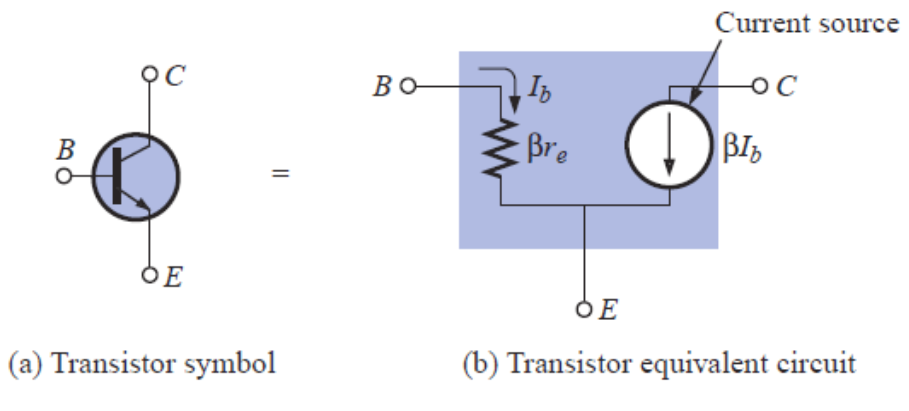 3
Example
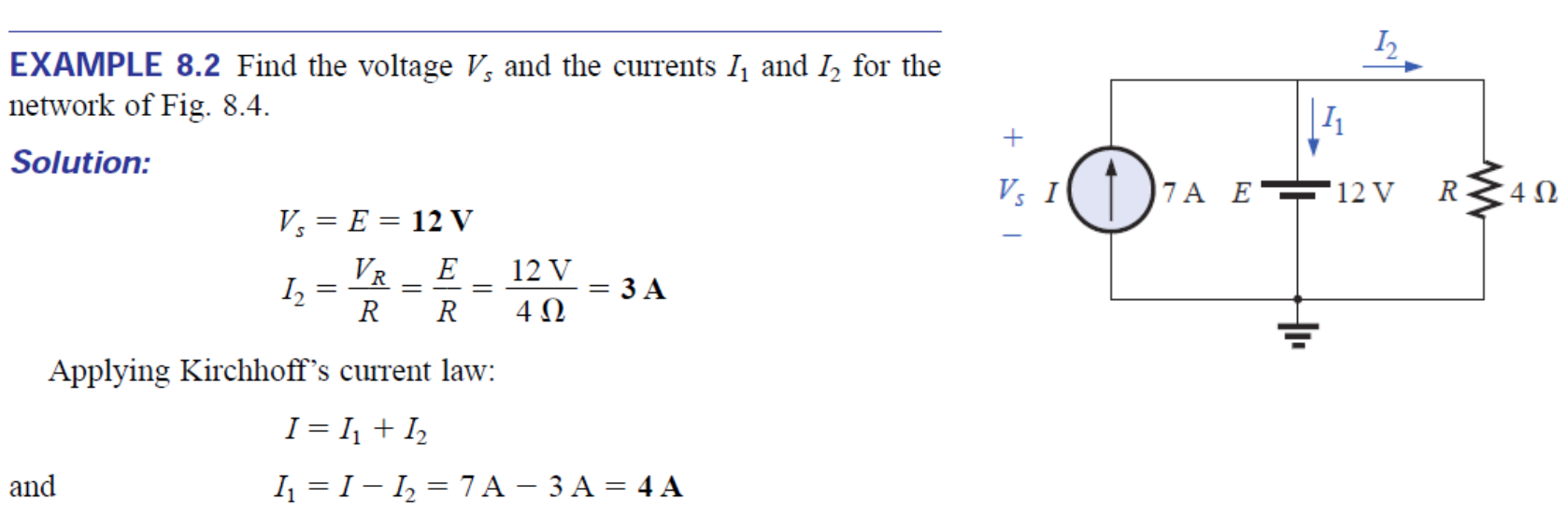 4
Source Conversion
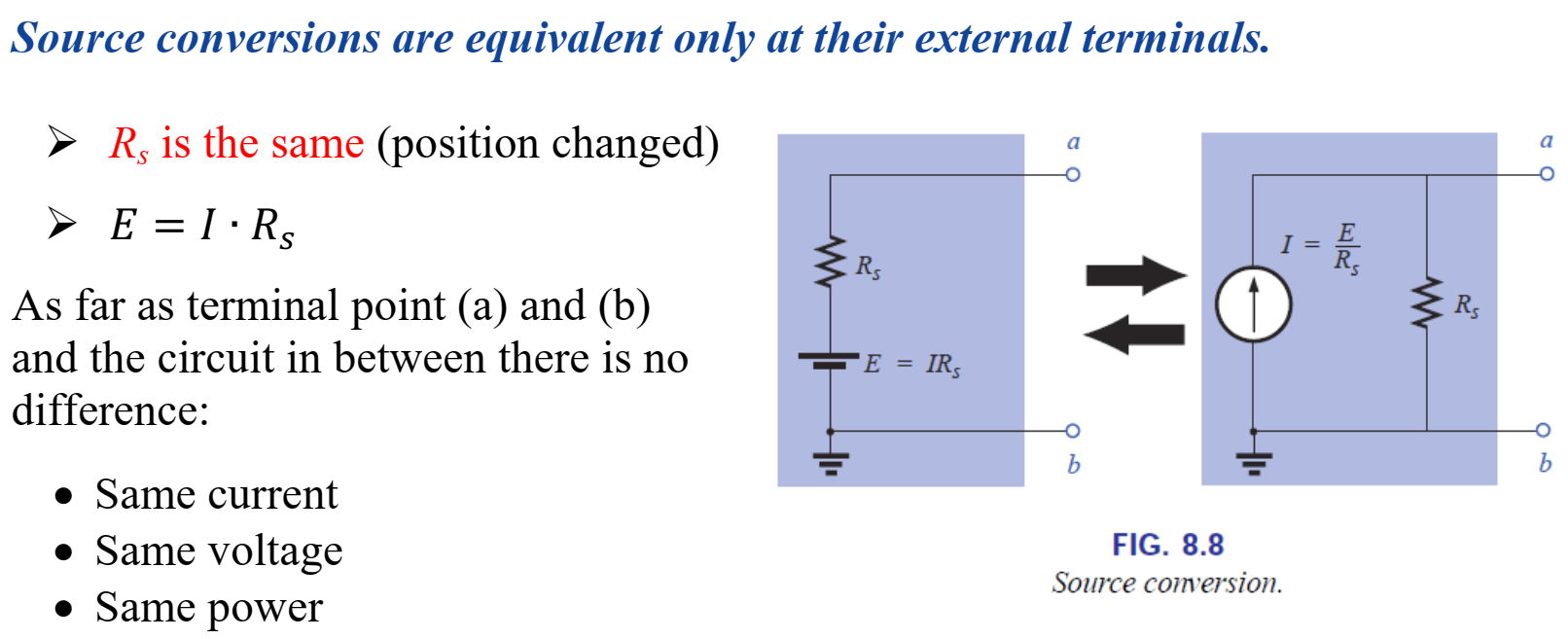 5
Example
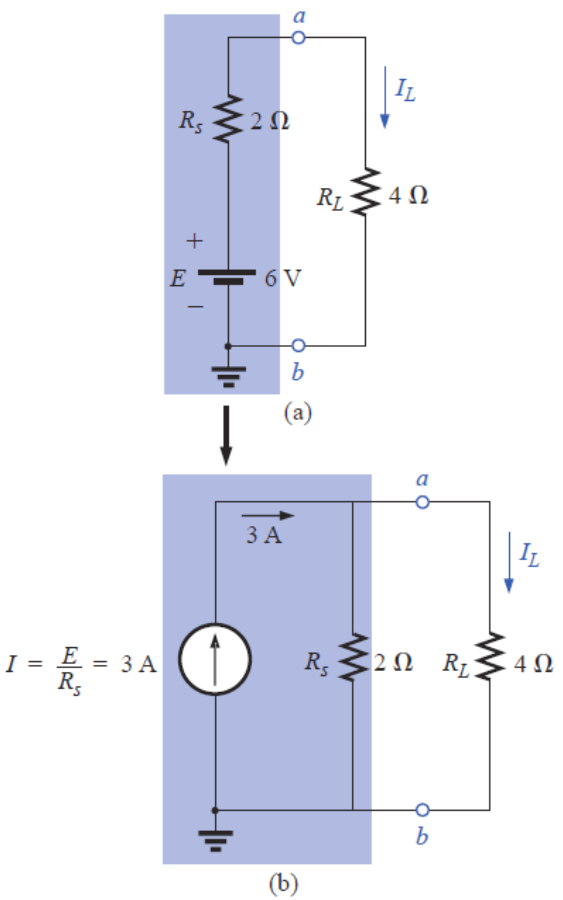 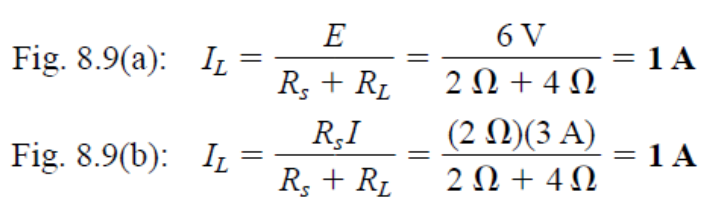 6
Current Sources in Parallel
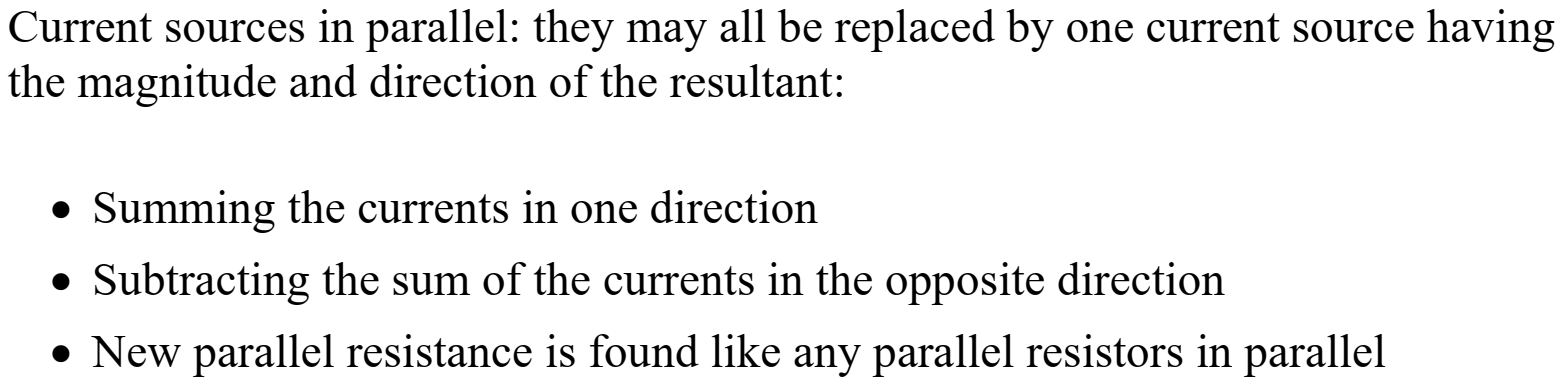 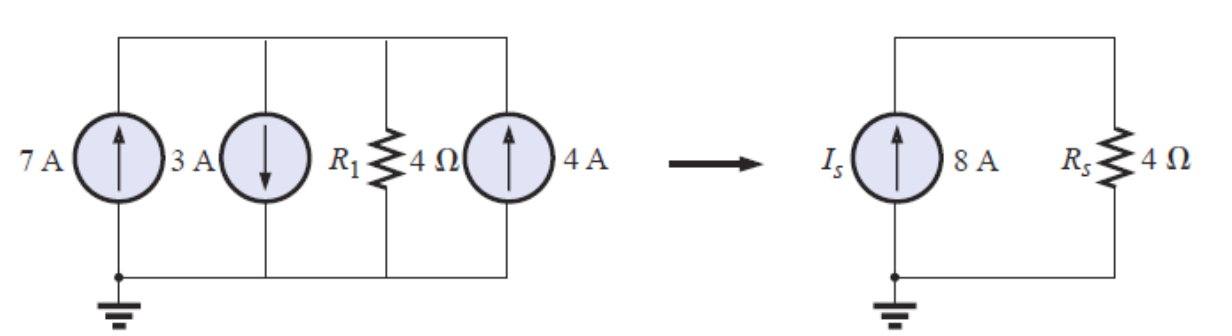 7
Example
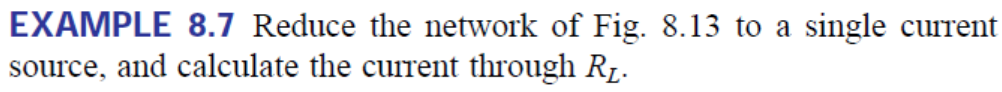 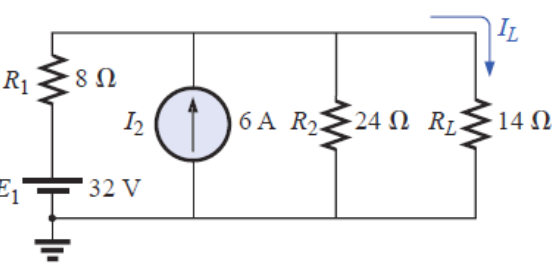 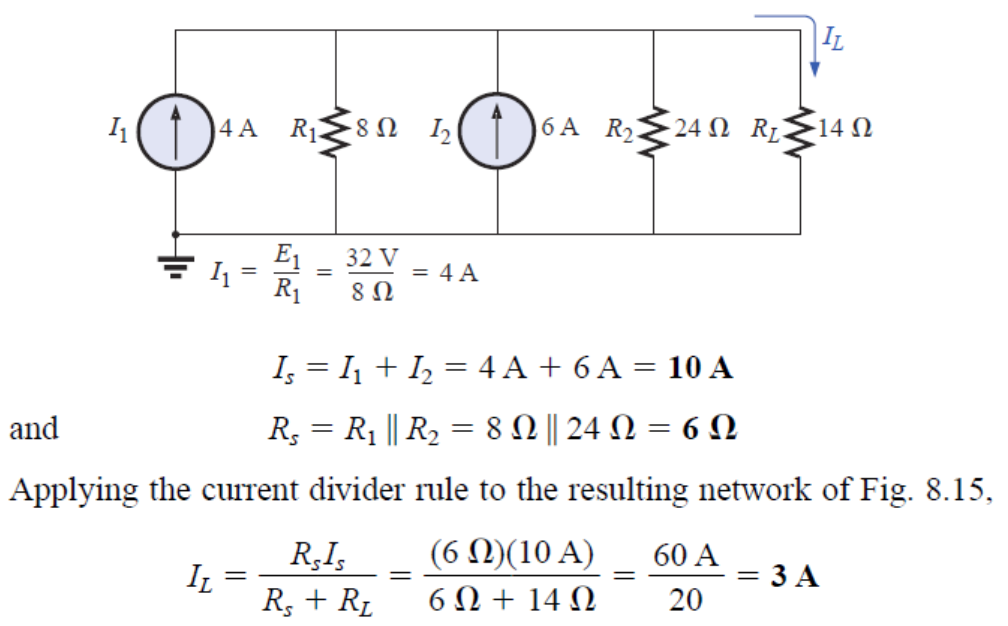 8
Current Sources in Series
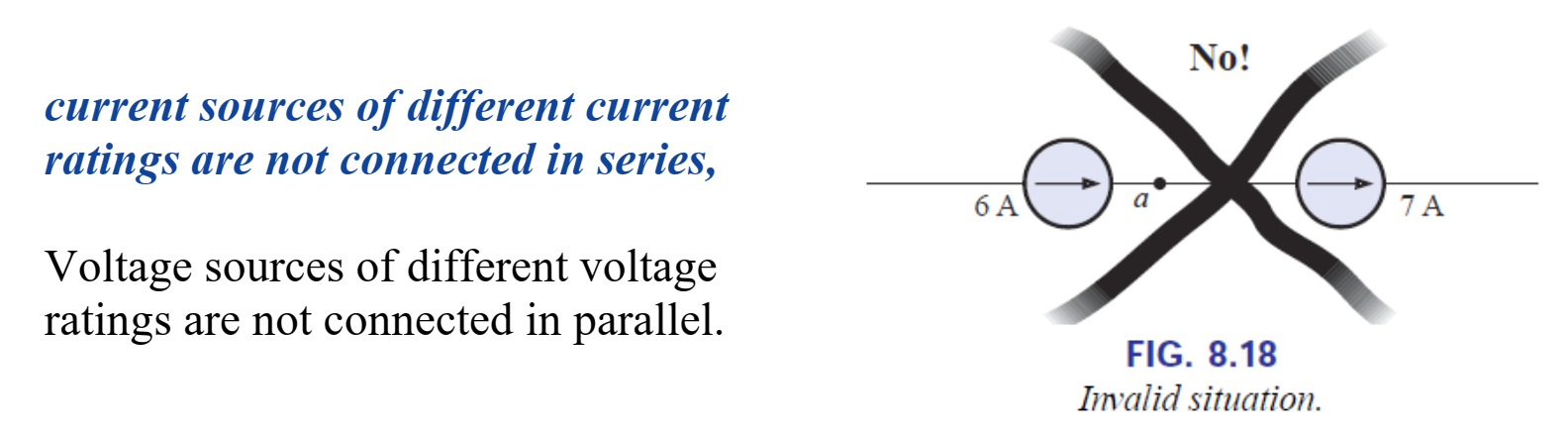 9
Quiz 1
10